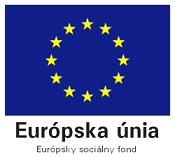 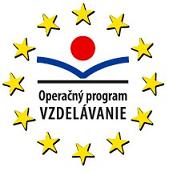 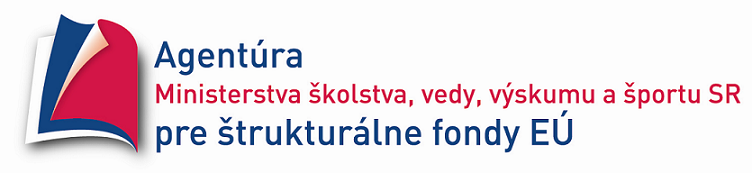 Škola 21. storočia
Dopytovo orientovaný projekt
Moderné vzdelávanie pre vedomostnú spoločnosť/Projekt je spolufinancovaný zo zdrojov EÚ
Kód ITMS projektu 26110130435
Aktivita 1.2
SCHOOL
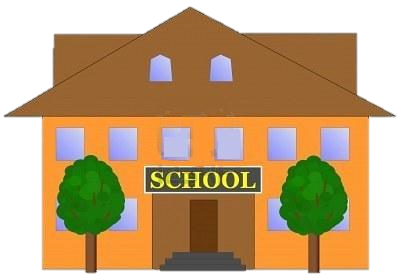 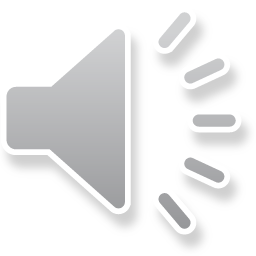 CLASSROOM
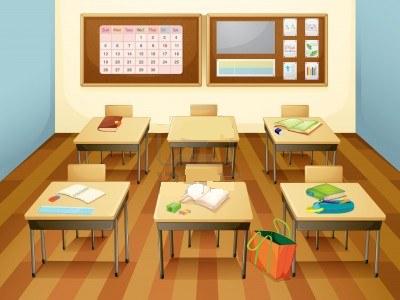 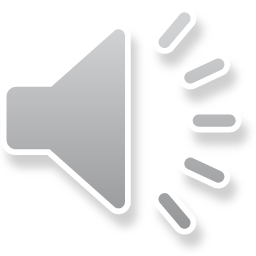 TEACHER
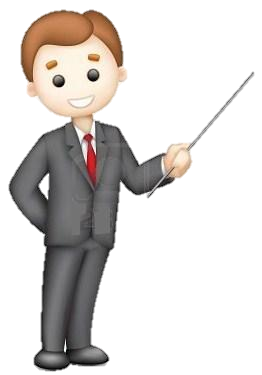 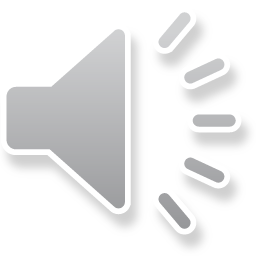 PUPIL
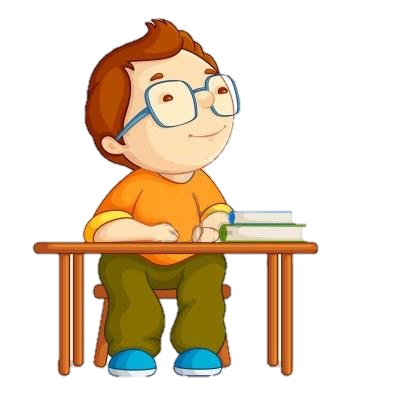 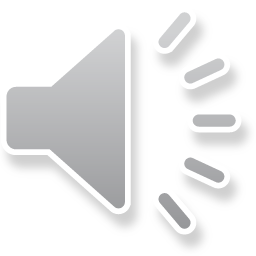 BAG
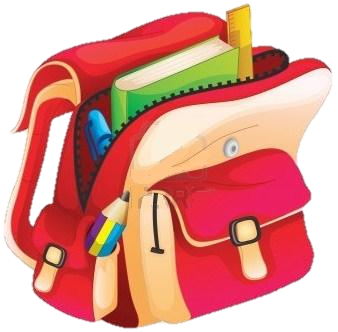 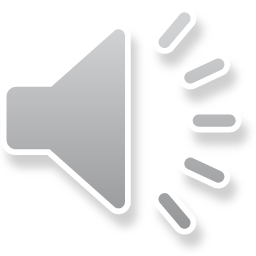 BLACKBOARD
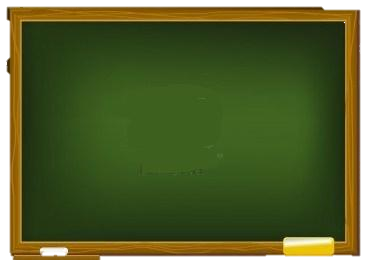 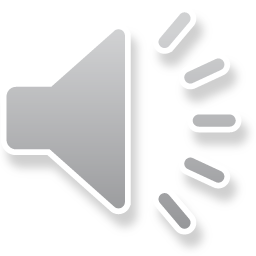 CHALK
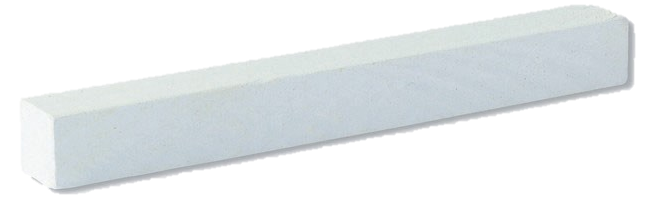 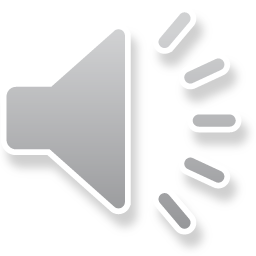 DESK
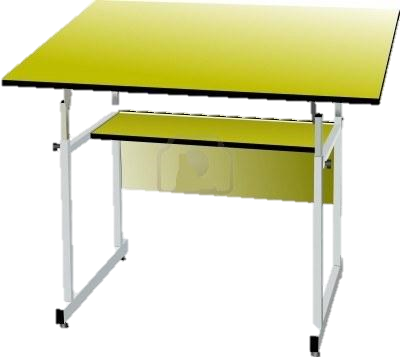 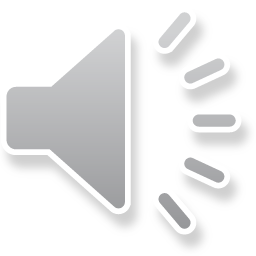 CHAIR
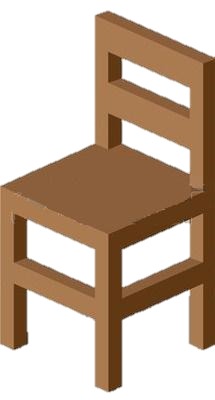 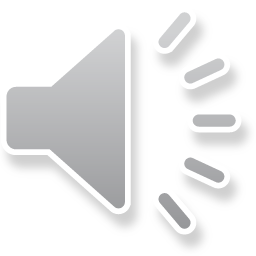 BOOK
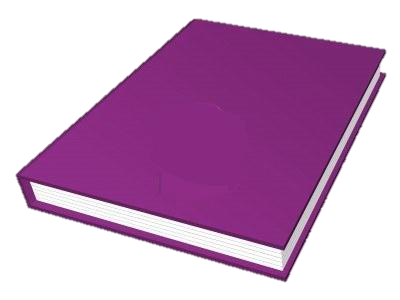 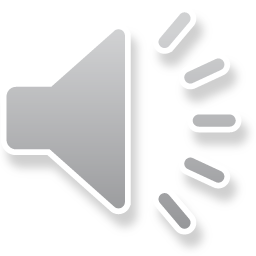 PENCIL-CASE
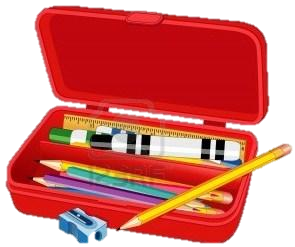 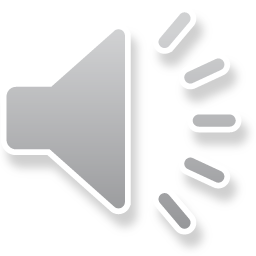 PEN
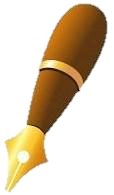 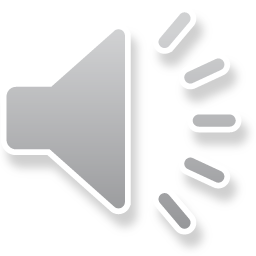 PENCIL
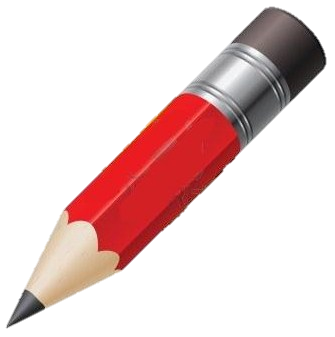 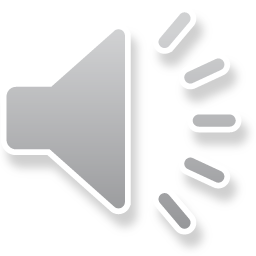 RUBBER
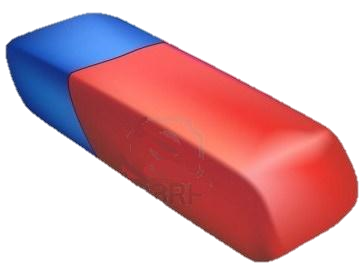 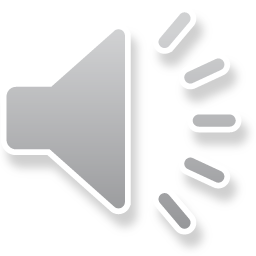 SCISSORS
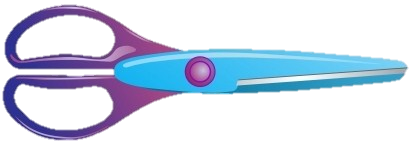 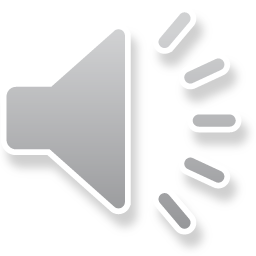 CRAYONS
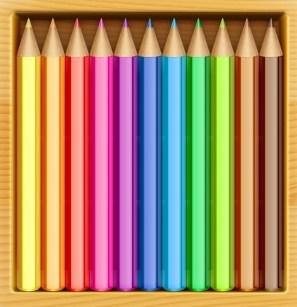 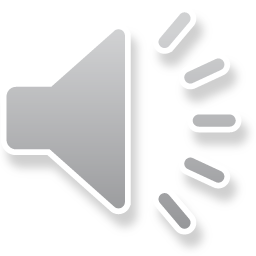 SHARPENER
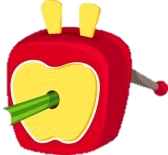 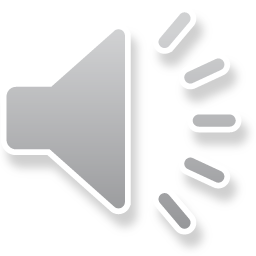 PAINTS
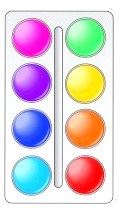 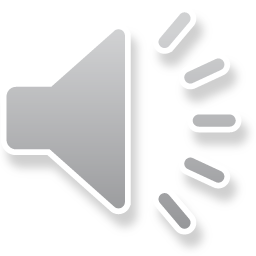 GLUE
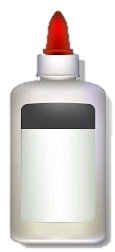 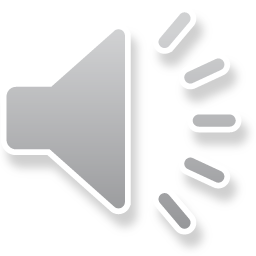 RULER
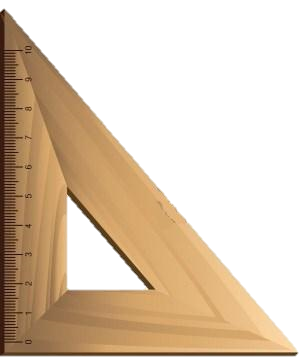 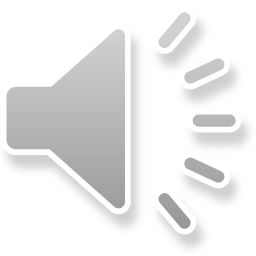